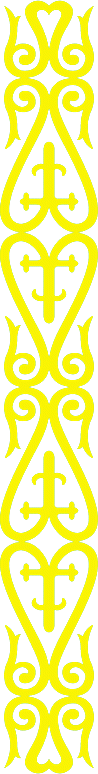 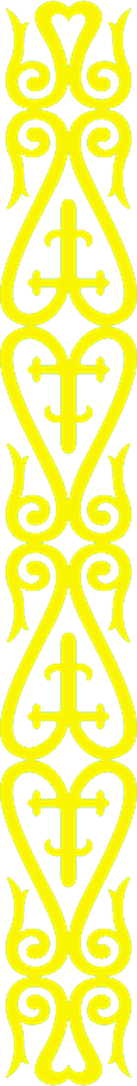 ЗАКОНОДАТЕЛЬСТВО РЕСПУБЛИКИ КАЗАХСТАН В СФЕРЕ ОБРАЗОВАНИЯ И НАУКИ Часть 1
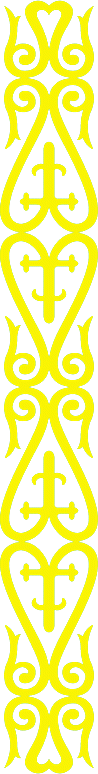 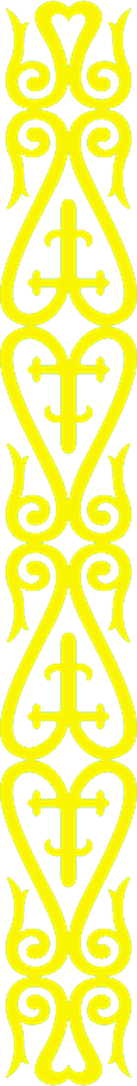 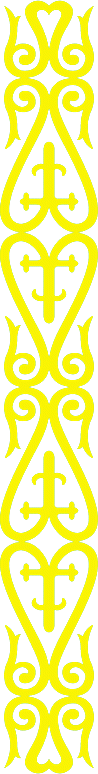 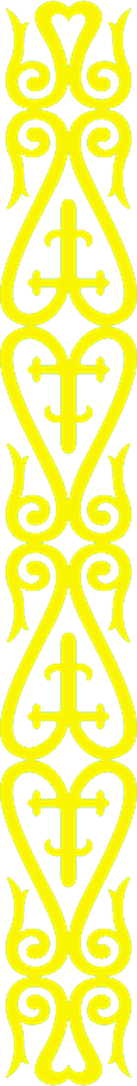 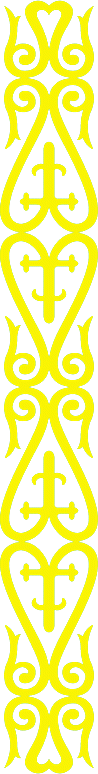 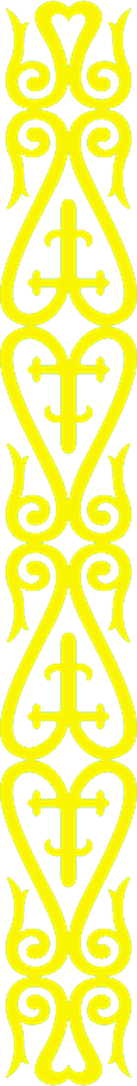 Президент РК  Н.А. Назарбаев в Послании народу «Казахстанский путь – 2050: Единая цель, единые интересы, единое будущее» отметил, что «мы приняли Стратегию-2050, чтобы казахстанцы крепко держали в своих руках штурвал будущего страны» [2].
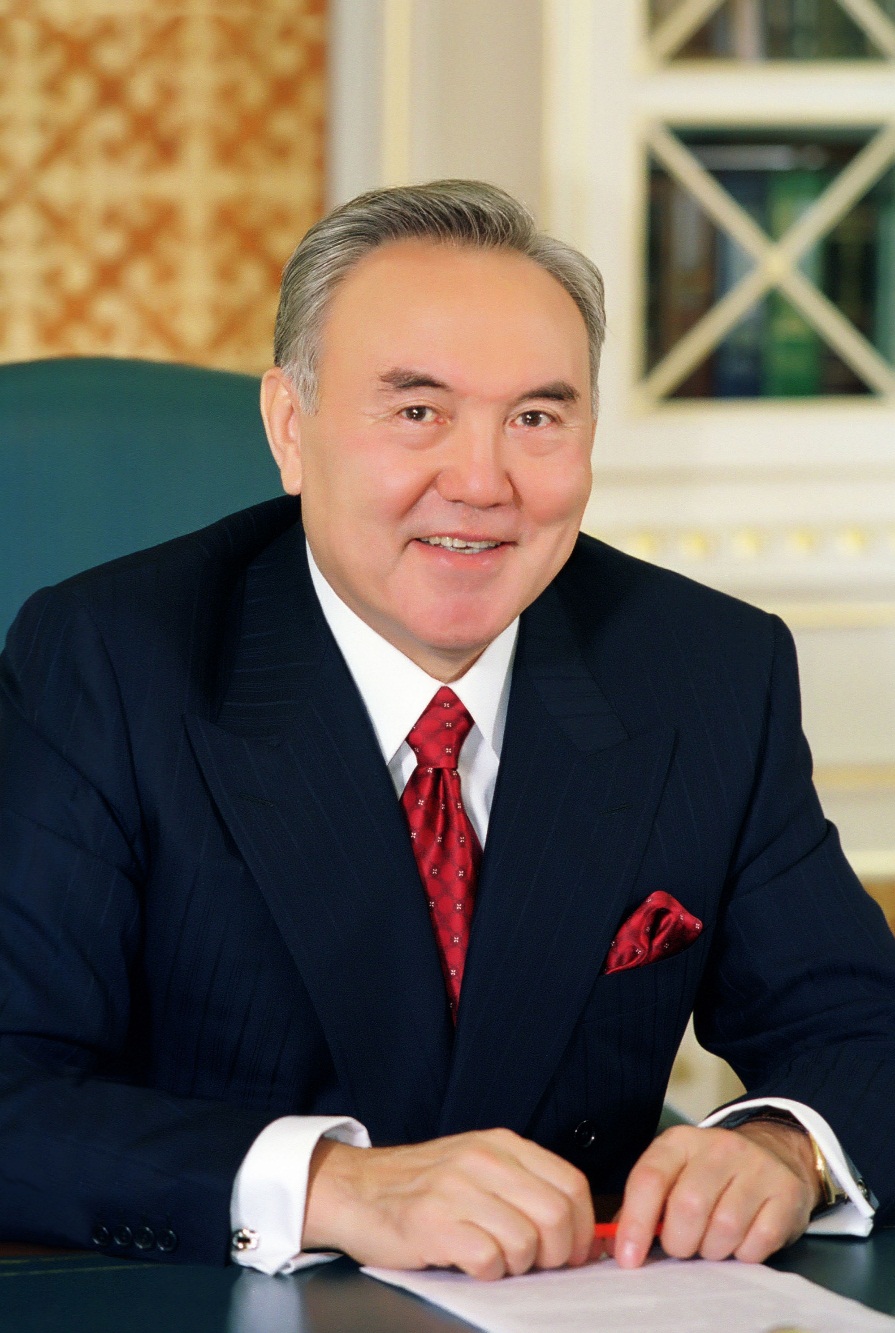 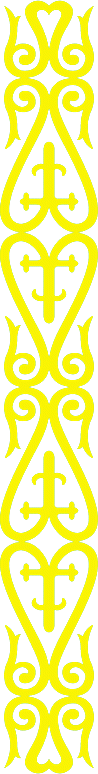 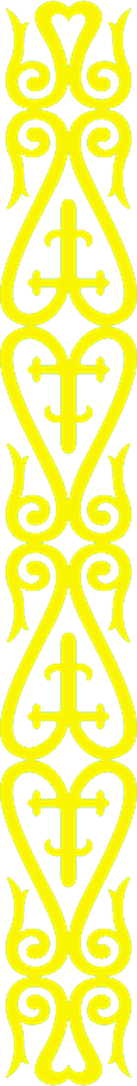 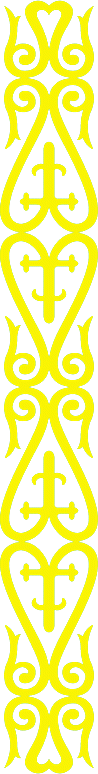 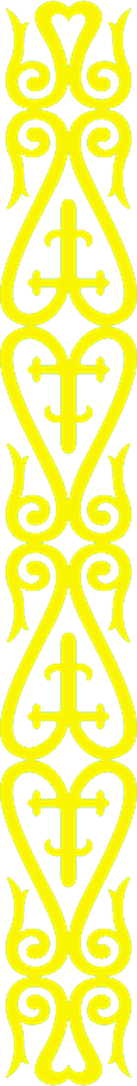 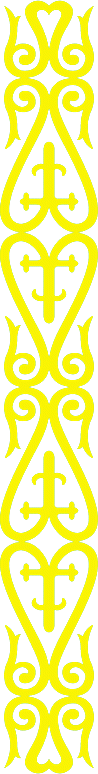 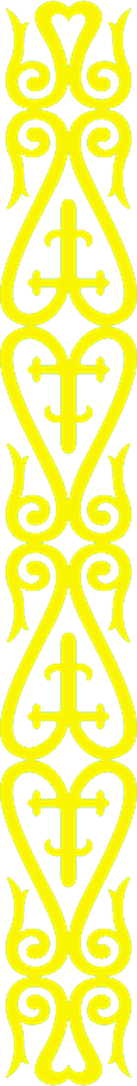 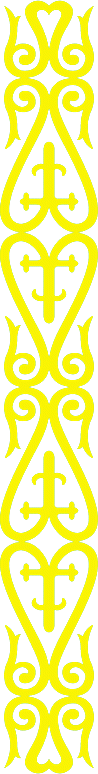 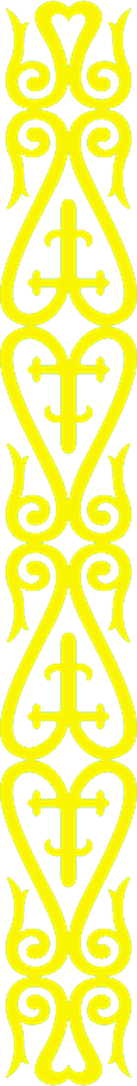